King Saud University College of EngineeringIE – 462: “Industrial Information Systems”Fall – 2018 (1st Sem. 1439-40H)
Chapter 4

Structured Analysis and Functional
Architecture Design – p2 – DFD – ii - Diagrams
Prepared by: Ahmed M. El-Sherbeeny, PhD
1
Lesson Overview
Modeling IIS – (p1)

Integrated Computer-Aided Manufacturing Definition 0 (IDEF0) – (p1)

Data Flow Diagram (DFD) – (p2)
2
Context Diagram
3
Functional Decomposition
Functional decomposition: an iterative process of breaking a system description down into finer and finer details:

Creates a set of hierarchically related charts in which one process on a given chart is explained in greater detail on another chart

Continues until no sub-process can logically be broken down any further

Lowest level of a DFD is called a primitive DFD
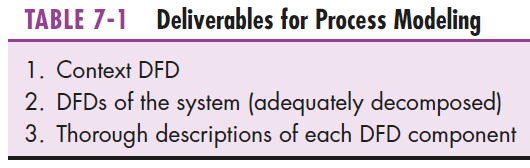 4
[Speaker Notes: Note how similar this is to the IDEF0 model]
Developing DFDs: Context Diagram
Context Diagram
DFDs follow the same principles of hierarchic decomposition as IDEF0; highest level diagram is called the context diagram

Context diagram includes overall process (i.e. scope of the system) and sources and sinks that interact with the overall process, showing:
system boundaries
external entities that interact with the system (sources/sinks)
major information flows between the entities and the system
5
Developing DFDs: Context Diagram (cont.)
Context Diagram (cont.)
Context diagram consists of only one process symbol (labeled 0), and no data stores are shown

It is decomposed into a first-level diagram (level-0 diagram) that shows more details of the process and data flow
6
Developing DFDs: Context Diagram (cont.)
Context Diagram (cont.)
The boundary relationships of the context level are maintained at each successive level of decomposition

Therefore, data flows from sources and to sinks that appear at the context level also appear at the first level of decomposition (this is called Level-0 DFD)

Decomposition explores greater levels of detail, so data stores not represented at the context level may be introduced (e.g. filing cabinet, local to sub-system)

In general, decomposition should be carried out to the degree necessary for the analyst to understand the details of the functions and data flows
7
Developing DFDs: Context Diagram (cont.)
Context Diagram (cont.)
e.g. see below context diagram for food ordering system
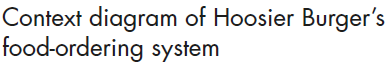 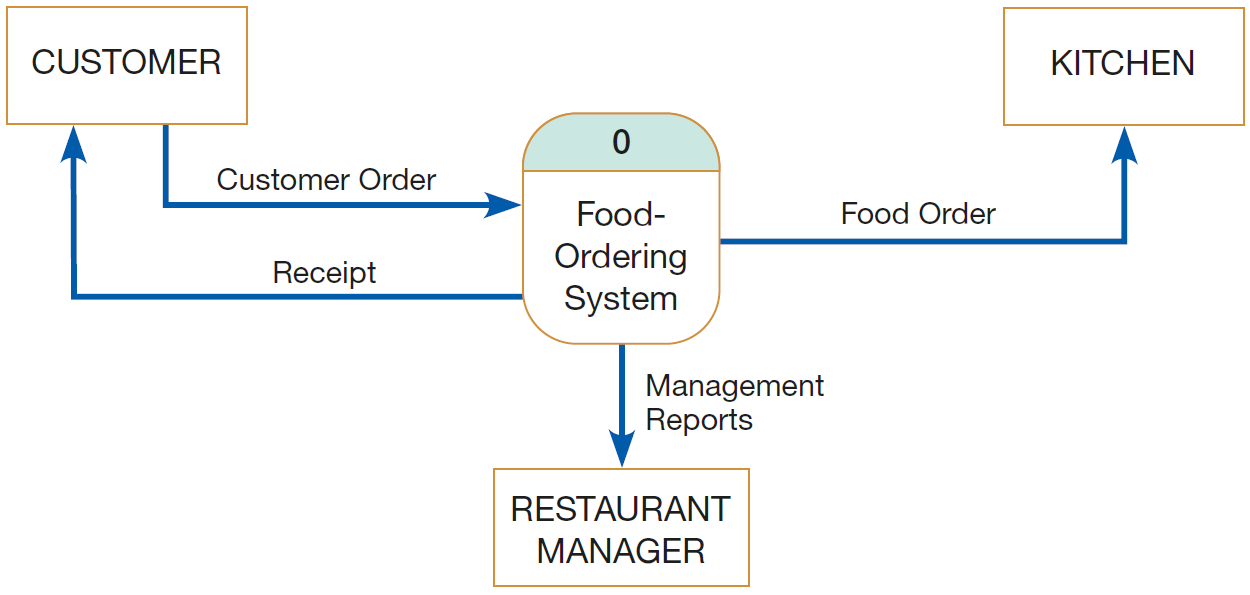 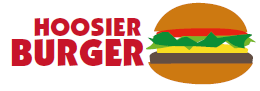 8
[Speaker Notes: Hoosier Burger, a fictional restaurant in Bloomington, Indiana, owned by Bob and Thelma Mellankamp.]
Developing DFDs: Context Diagram (cont.)
Context Diagram (cont.)
Restaurant uses an IS to enable it to:
takes customer orders
send orders to the kitchen
monitors goods sold and inventory, and
generate reports for management

Note how context diagram contains:
only one process (labeled 0, representing entire system)
no data stores(don’t appear oncontext diagram)
four data flows, and
three sources/sinks(environmental boundaries)
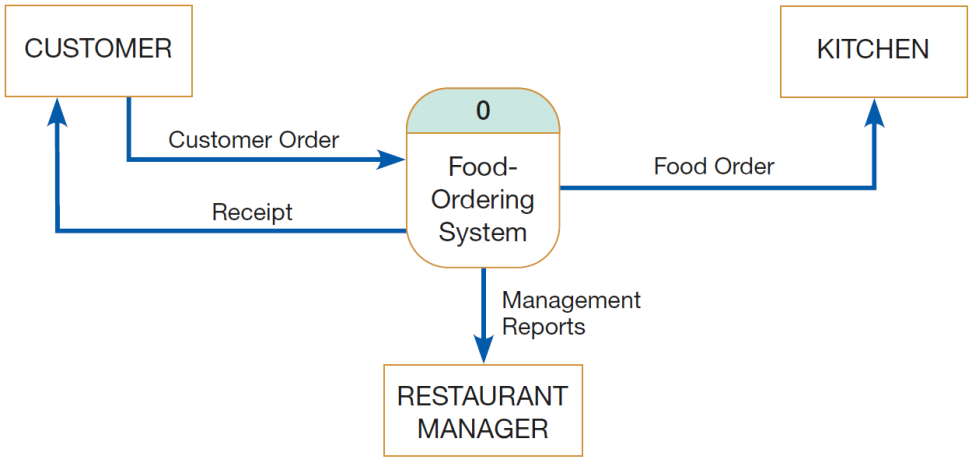 9
[Speaker Notes: Note, because the data stores of the system are conceptually inside one process, data stores do not appear on a context diagram]
Level-0 DFD
10
Developing DFDs: Level 0
Level-0 diagram: data flow diagram that represents a system’s, 
major processes
data flows, and
data stores at a high level of detail

Processes are labeled 1.0, 2.0, etc.; these will be decomposed into more primitive (lower-level) DFDs

see (following page) of Level-0 diagram for food ordering system example
11
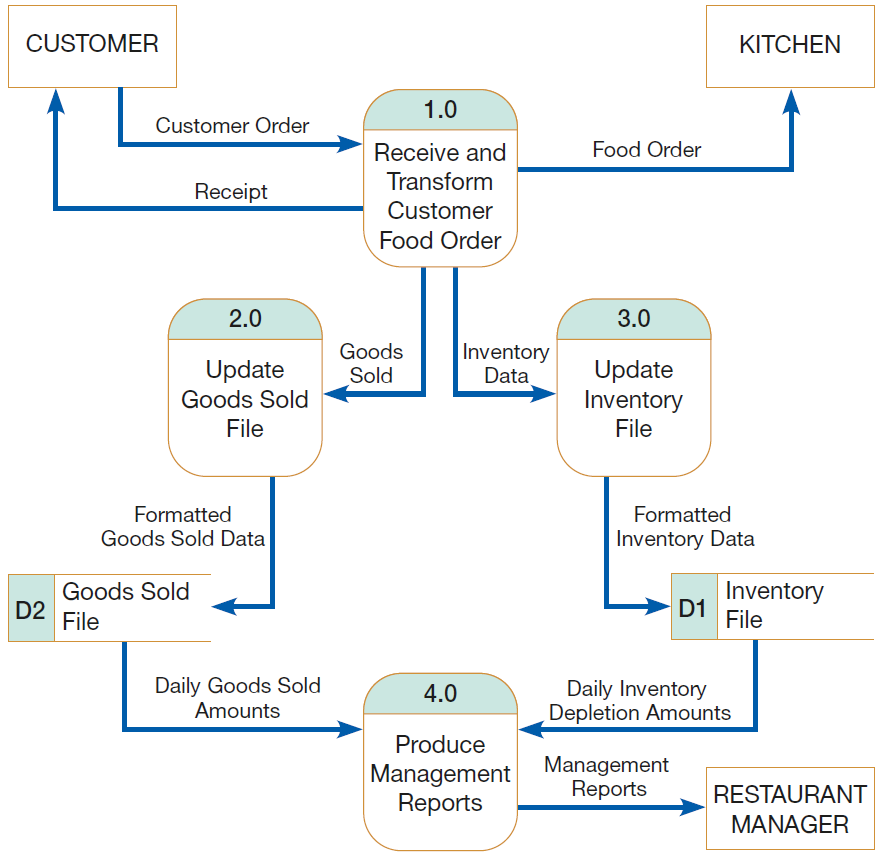 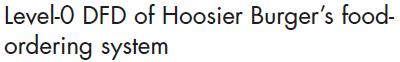 12
Developing DFDs: Context Diagram (cont.)
Level-0 diagram (cont.)
Result of process 1.0 (process customer order):
food order is transmitted to the kitchen
order is transformed into a list of goods sold
order is transformed into inventory data
process generates a receipt for the customer

Notice:
sources/sinks are the same incontext diagram & level-0 diagram
each process in level-0 diagramhas a number that ends in .0 (corresponding to the level number of the DFD)
no need to worry about data flowsto sinks (go to ‘black box’)
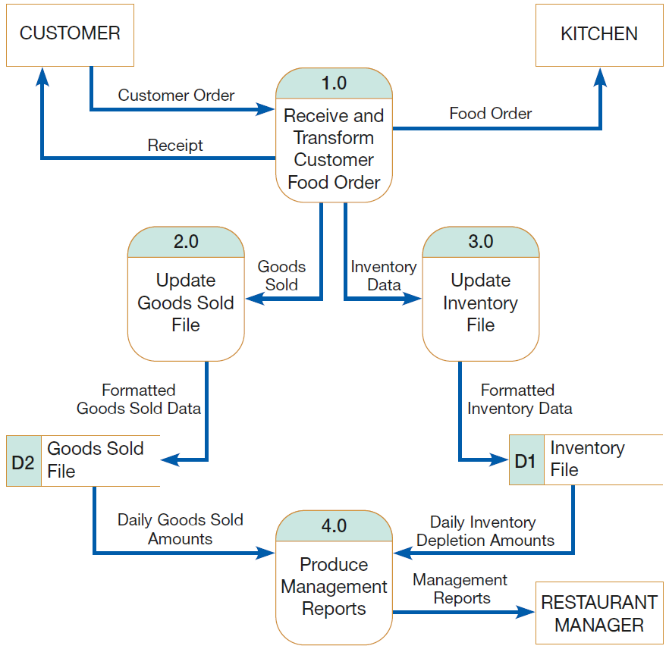 13
[Speaker Notes: Remember, we are not concerned about what happens outside the system]
Developing DFDs: Context Diagram (cont.)
Level-0 diagram (cont.)
Data flow from Process 1.0 to Process 3.0:
DFD hides many physical characteristics of the system it describes (e.g. timing of when data flow is produced, how frequently it is produced, or what volume of data is sent)
however, we know that Process 1.0 does provide this data to Process 3.0
also, Process 1.0 is coupled to Process 3.0 (i.e. Process 3.0 must always accept Inventory Data flow from Process 1.0)

Data flow between Process 2.0 and Process 4.0:
output from Process 2.0 is placed in a data store and, later, when Process 4.0 needs such data, it reads Daily Goods Sold Amounts from this data store
Thus, Processes 2.0 and 4.0 are decoupled by placing a buffer, a data store, between them (i.e. each works at its own pace)
14
[Speaker Notes: Note, similar to what is described above, Process and 1.0 and Process 2.0 are coupled; also, Process 3.0 and 4.0 are decoupled]
Data Flow Diagramming Rules
15
Data Flow Diagramming Rules
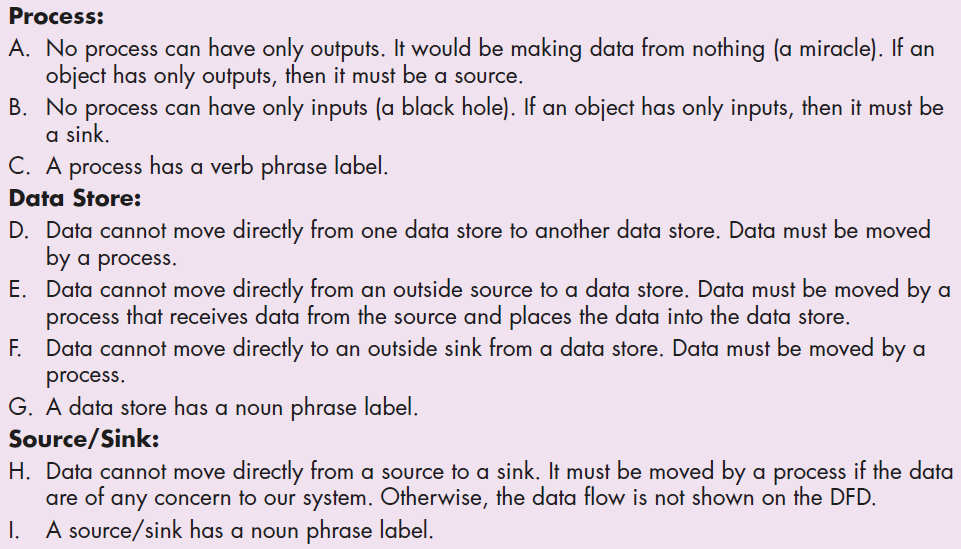 16
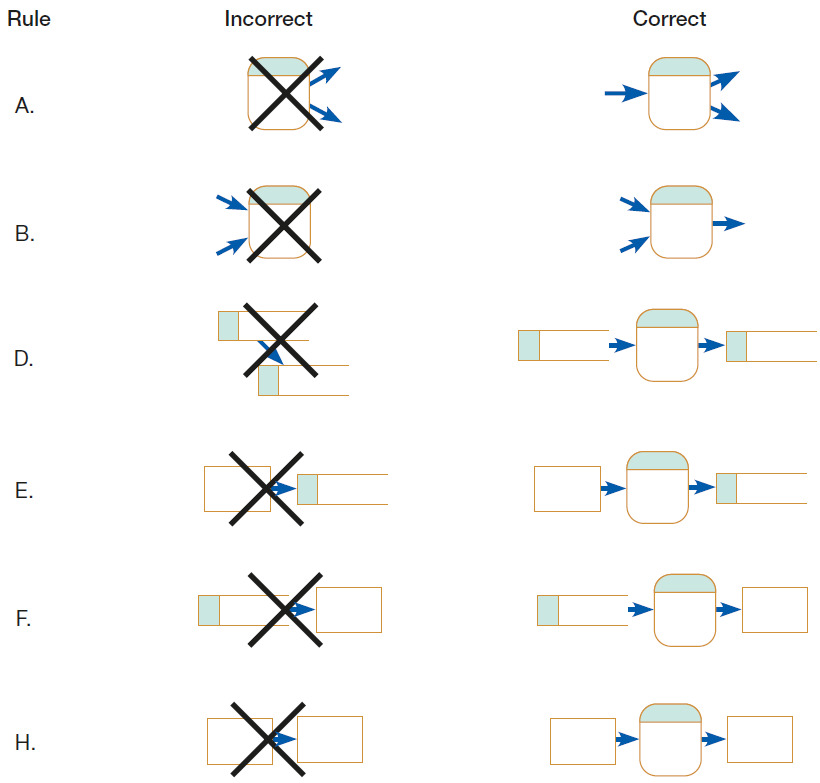 17
Data Flow Diagramming Rules - cont.
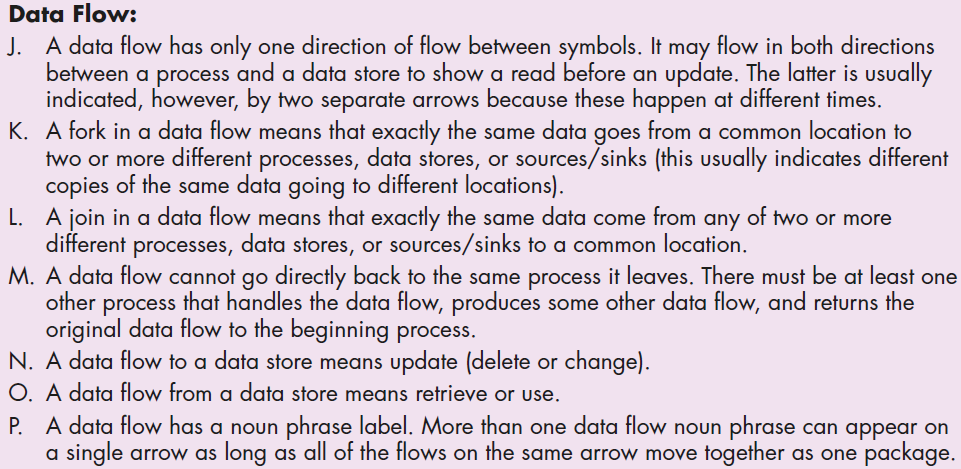 18
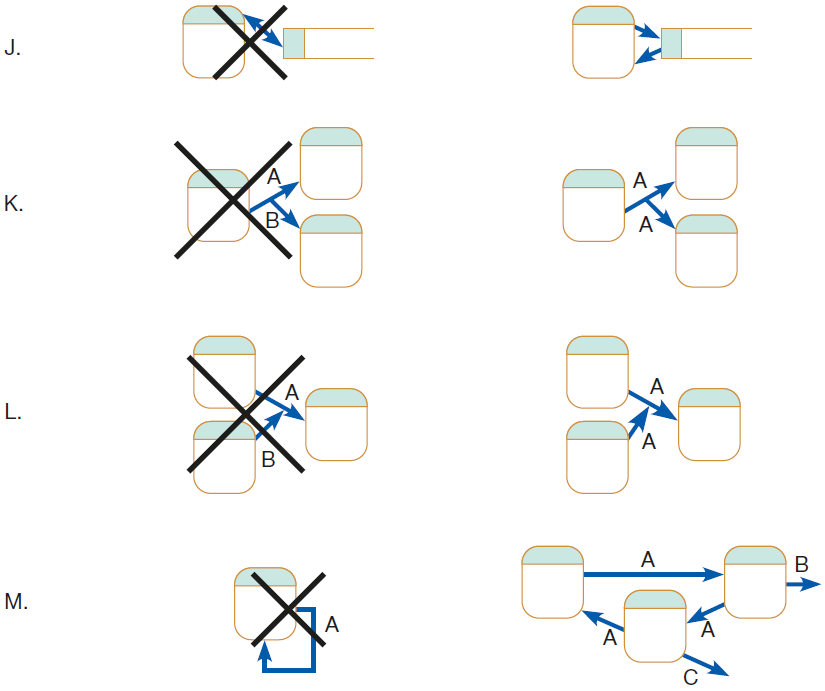 19
Data Flow Diagramming Rules - cont.
Additional Rules
The inputs to a process are different from the outputs of that process
exception: same input goes in and out of a process, but the process also produces other new data flows




 Objects on a DFD have unique names
however, you may repeat data stores and sources/sinks
also, when two arrows have the same data flow name, you must be careful that these flows are exactly the same
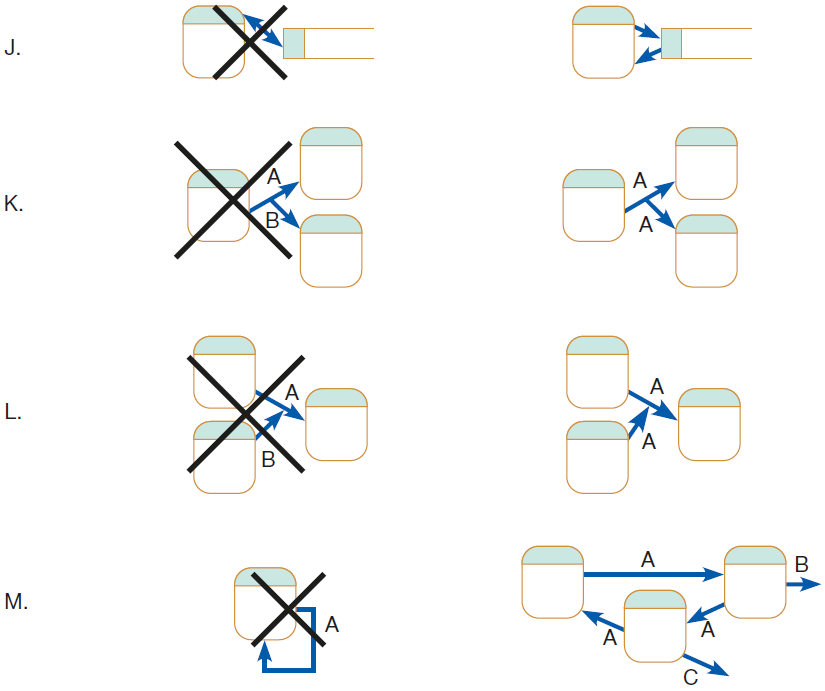 20
[Speaker Notes: Note, because the data stores of the system are conceptually inside one process, data stores do not appear on a context diagram]
Decomposition of DFDs
21
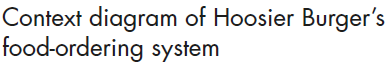 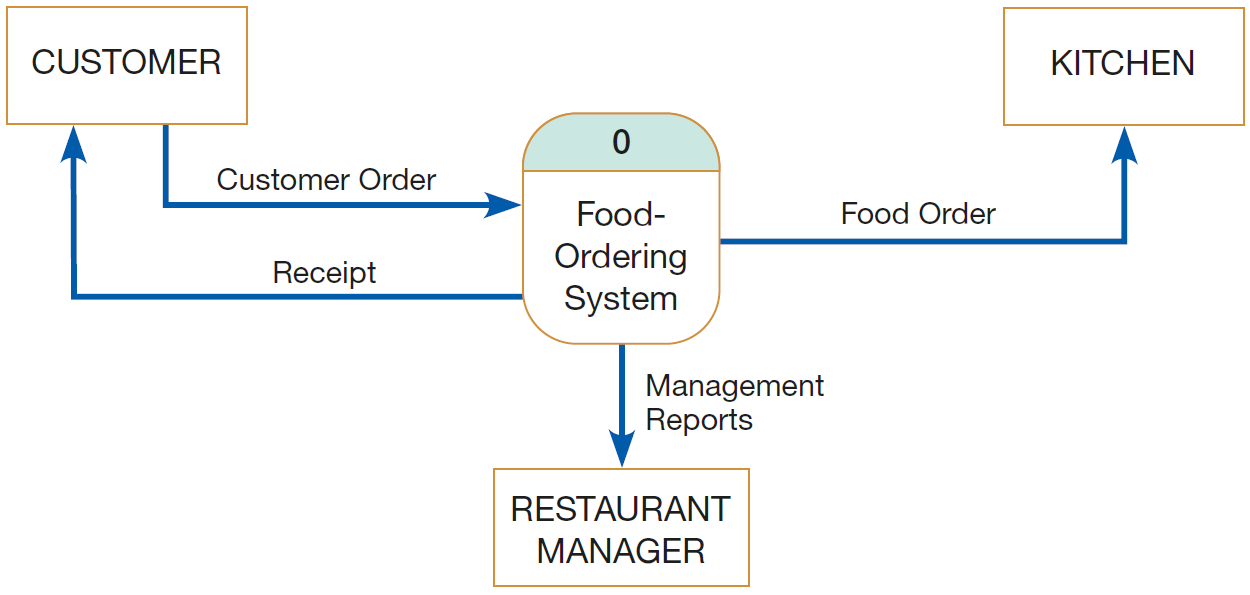 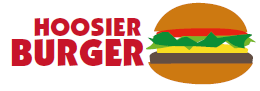 22
[Speaker Notes: Hoosier Burger, a fictional restaurant in Bloomington, Indiana, owned by Bob and Thelma Mellankamp.]
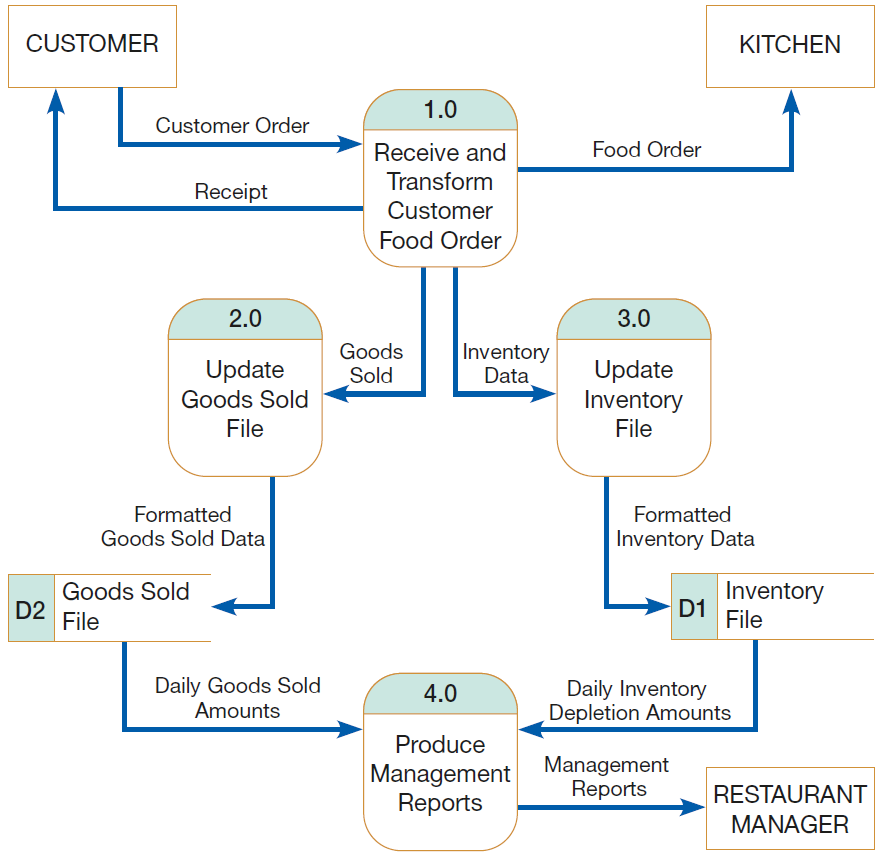 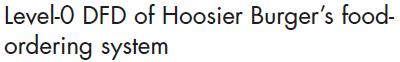 23
Developing DFDs: Level 1
Level-1 diagram:
Level-1 diagram results from decomposition of Level-0 diagram

Level-n diagram is a DFD diagram that is the result of n nested decompositions from a process on a level-0 diagram

Each level-1, -2, or -n DFD represents one process on a level-‘n-1’ DFD

Each DFD should be on a separate page

No DFD should have more than ~7 processes (too many processes makes the diagram too crowded/ difficult to understand)
24
[Speaker Notes: For second point above, as e.g.: Level-4 DFD would be result of 4 nested decompositions from a process on a level-0 diagram (e.g. 2.0  2.2  2.2.3  2.2.3.1  2.2.3.1.3); just count the dots to know # of decompositions]
Developing DFDs: Level 1
Level-1 diagram (cont.):
Process 1.0 decomposition:
Each of the five processes is labeled as a subprocess of Process 1.0: Process 1.1, Process 1.2, etc.
Notice how no sources or sinks are represented (only for context and level-0 DFDs)

Note regarding Processes 2.0 and 3.0:
Both perform similar functions since both use data input to update data stores
However, updating a data store is a singular logical function  no need to decompose them further
25
[Speaker Notes: For second point above, as e.g.: Level-4 DFD would be result of 4 nested decompositions from a process on a level-0 diagram (e.g. 2.0  2.2  2.2.3  2.2.3.1  2.2.3.1.3); just count the dots to know # of decompositions]
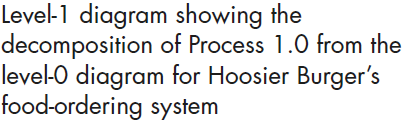 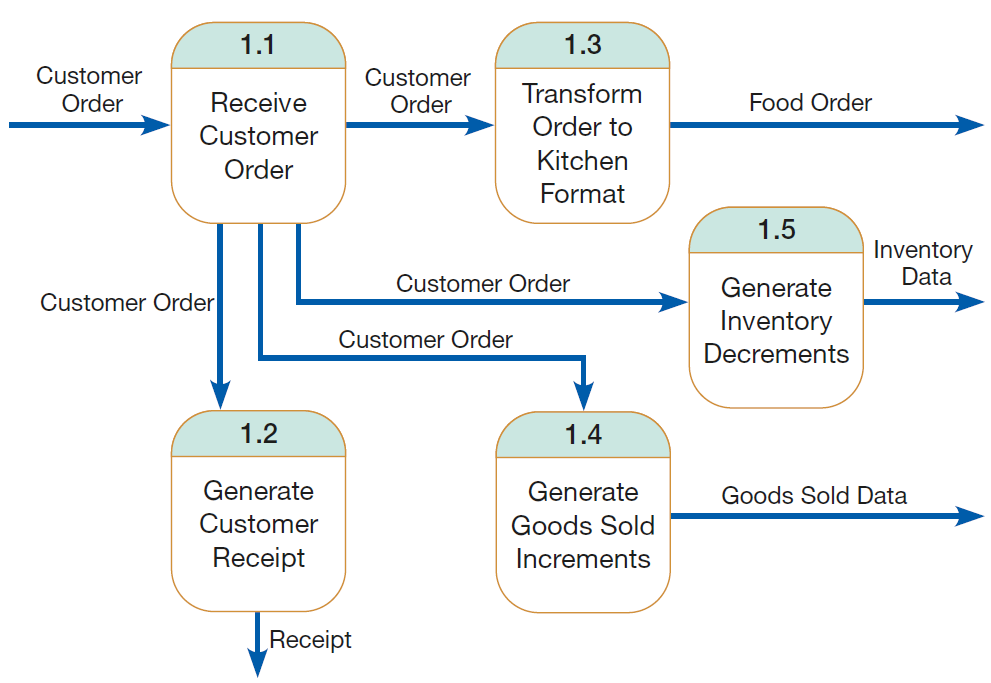 26
[Speaker Notes: Q: can you tell the sources and sinks in this DFD just by looking at the data flow arrows? (i.e. customer, kitchen); also can you tell what level-0 processes are connected to this DFD? (i.e. Update Inventory Data File, Update Goods Sold File)]
Developing DFDs: Level 1
Level-1 diagram (cont.):
Process 4.0 decomposition:
We can decompose Process 4.0 into at least three subprocesses:
Process 4.1: Access Goods Sold and Inventory Data
Process 4.2: Aggregate Goods Sold and Inventory Data
Process 4.3: Prepare Management Reports
27
[Speaker Notes: Aggregate: i.e. combine]
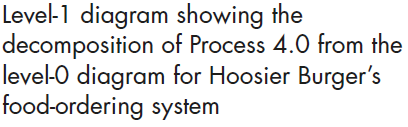 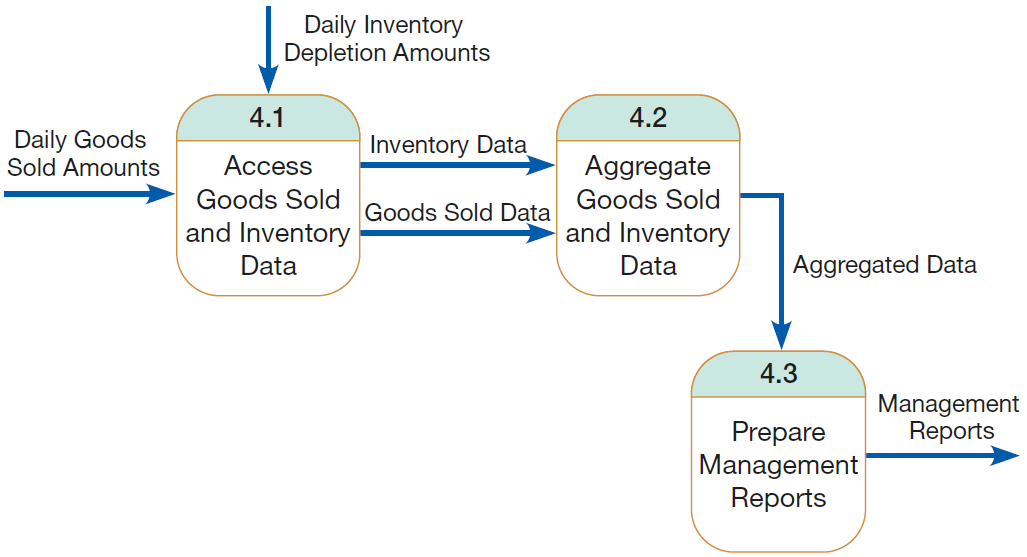 28
[Speaker Notes: Q: can you tell the sink in this DFD just by looking at the data flow arrow? (i.e. store manager); also can you tell what level-0 data stores are connected to this DFD? (i.e. Data File, Goods Sold File)]
Developing DFDs: Level 2
Level-2 diagram: 
Process 4.3 decomposition:
We can decompose Process 4.3 into 2 subprocesses:
Process 4.3.1: Format Management Reports
Process 4.3.2: Print Management Reports

Note about action verbs used in DFD processes
e.g.: Receive, Calculate, Transform, Generate, Produce
these process names often are the same as the verbs used in many computer programming languages,e.g. Merge, Sort, Read, Write, Print
 process names should be short and descriptive of process
29
[Speaker Notes: Note that 4.3 decomposition DFD could be considered as a primitive DFD]
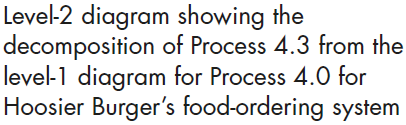 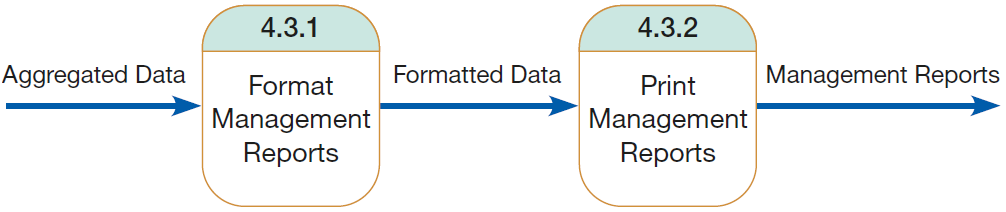 30
[Speaker Notes: Note how this DFD has the same external data flows (i.e. external I/O flows) as in the 4.3 DFD]
Food Ordering System Summary
31
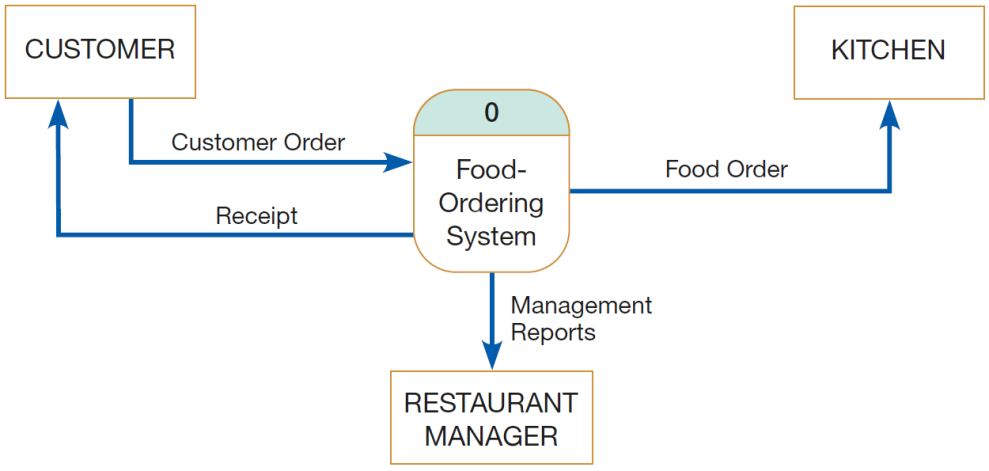 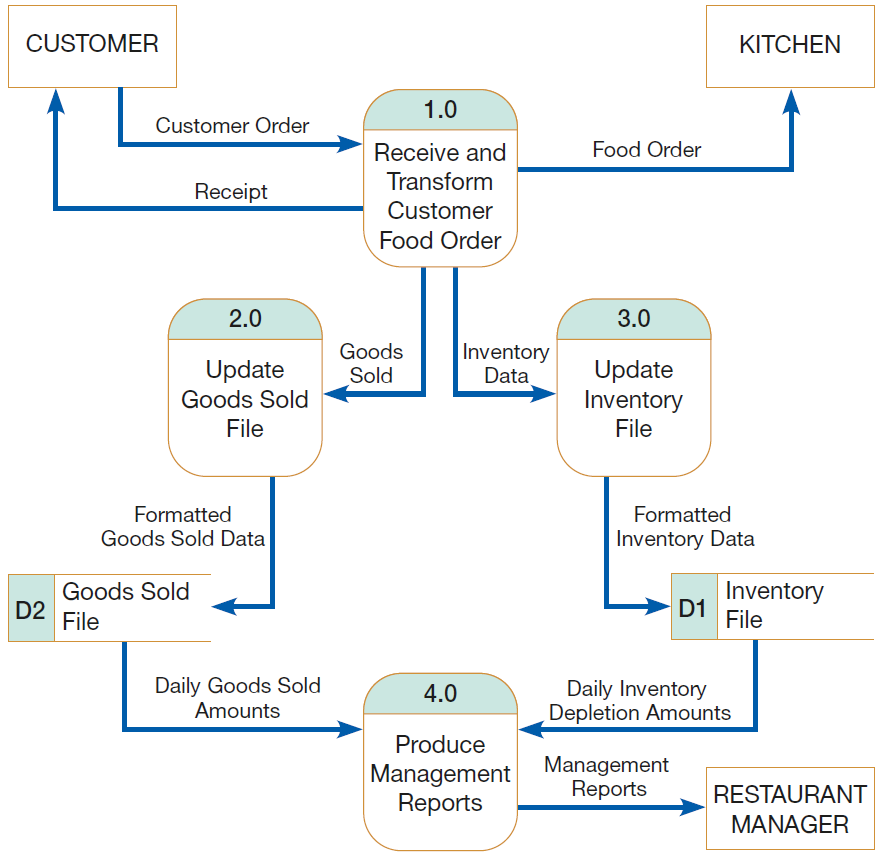 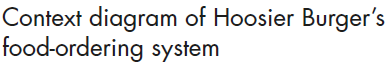 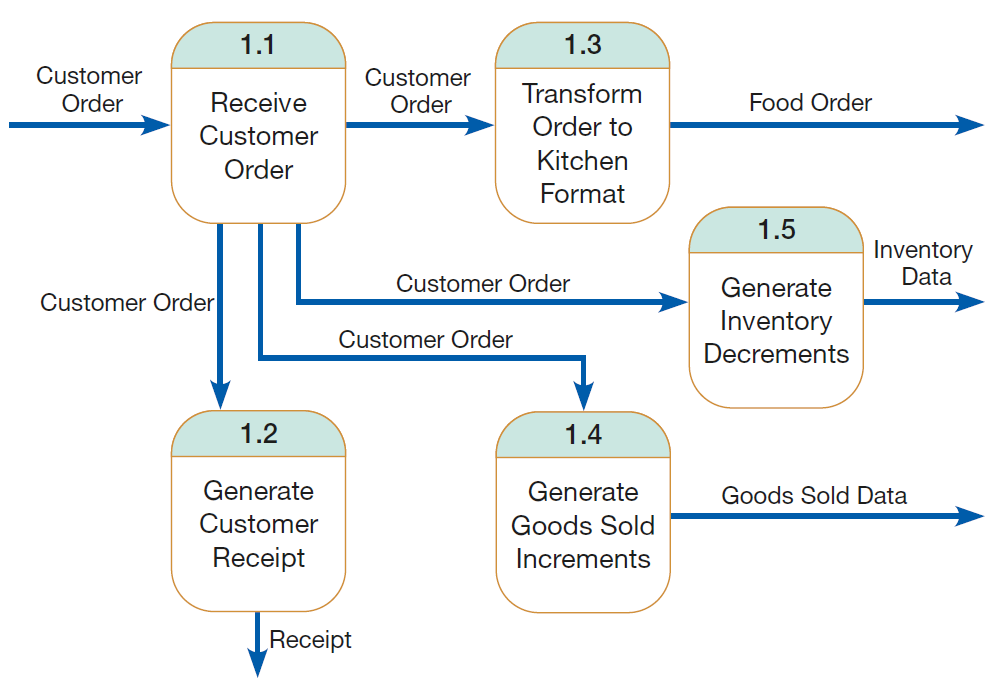 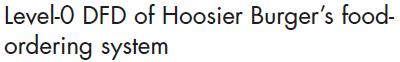 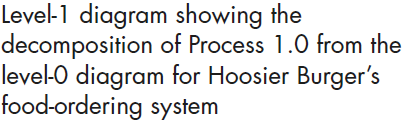 32
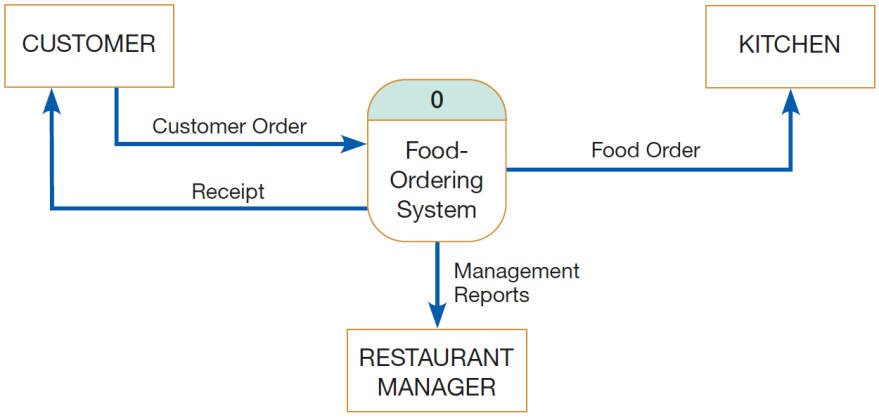 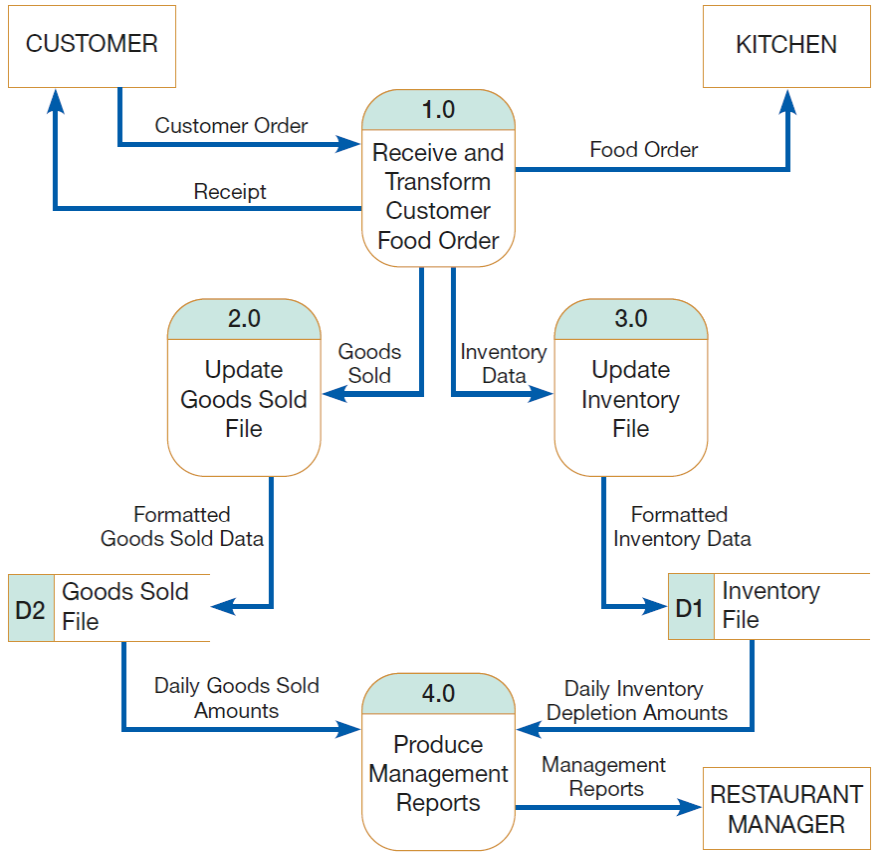 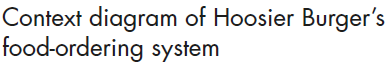 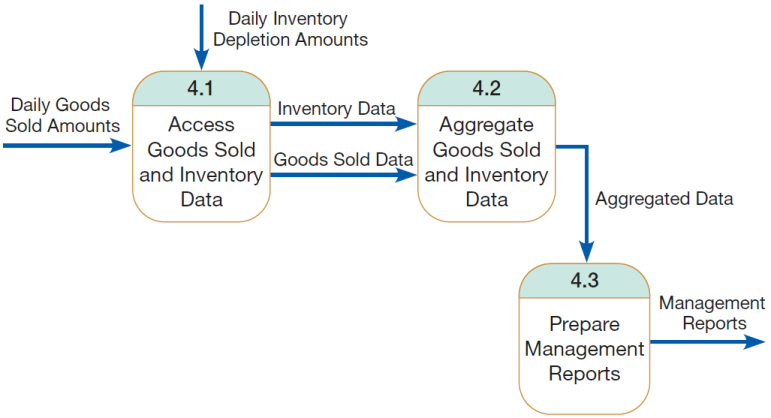 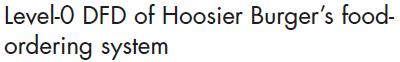 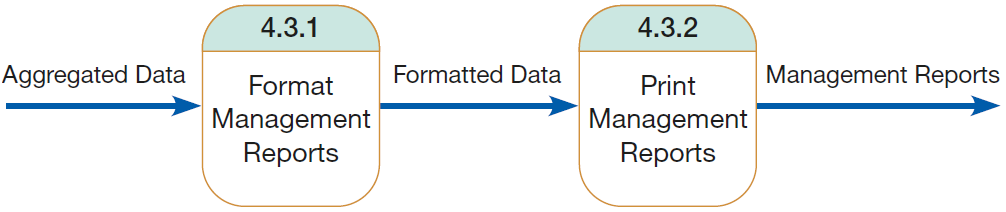 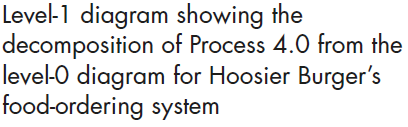 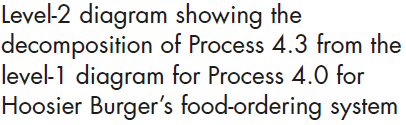 33
Balancing DFDs
34
Balancing DFDs
Balancing DFDs 
Balancing: conservation of I’s / O’s to a DFD process when that process is decomposed to a lower level

Process in context diagram must have same I’s / O’s when decomposed into a level-0 diagram, e.g.:
Context Diagram:
1 I: customer order (from customer)
3 Os: customer receipt, food order (for kitchen), management reports
Level-0 Diagram:
note the same 1 I + 3 O’s
also, no new I’s to or O’s from the system have been added
 context diagram and level-0 DFDs are balanced
35
[Speaker Notes: Remember, all data stores and flows to or from them are internal to the system]
Balancing DFDs (cont.)
Balancing DFDs (cont.)
Process in level-0 diagram must have same I’s / O’s when decomposed into a level-1 diagram, e.g.:
Process 1.0 in Level-0 Diagram:
1 I + 3 O’s (same as before)
Process 1.0 decomposition in Level-1 Diagram: 
note the same single I and multiple O’s
also no new I’s or O’s have been introduced
again we see conservation/balance of I’s and O’s 

Can you also compare Process 4.0 with its decomposition? Are they balanced?
36
[Speaker Notes: For process 4.0: 2 I’s and O I]
Balancing DFDs (cont.)
Balancing DFDs (cont.)
An unbalanced set of DFDs (why? can we fix this?)
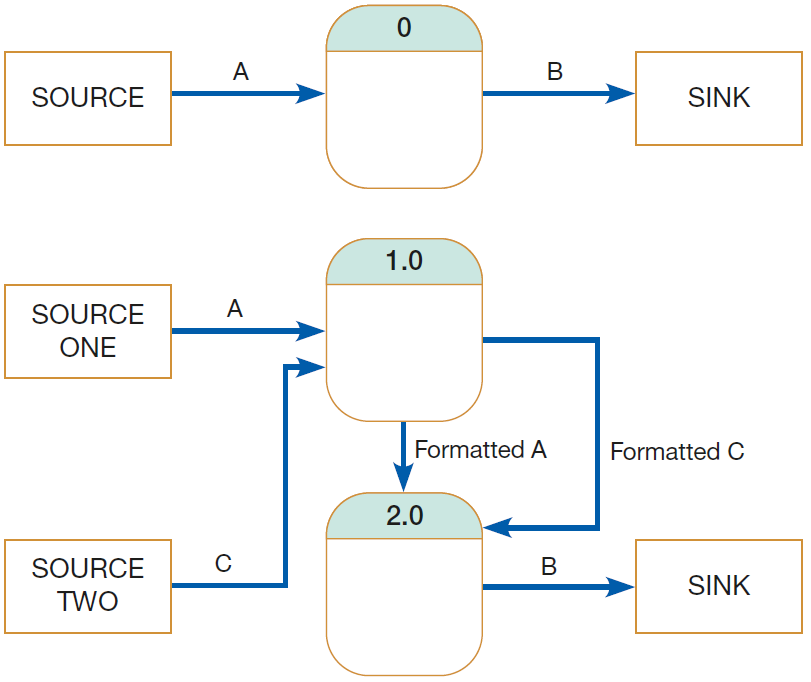 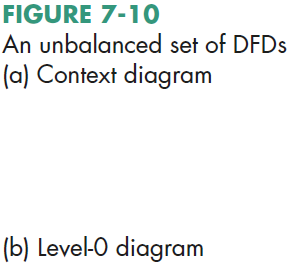 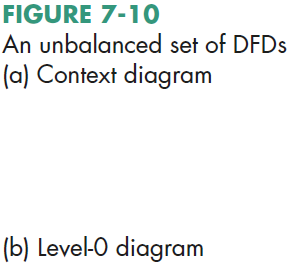 37
[Speaker Notes: Context diagram: 1 I + 1 O; Level-0 DFD: 2 external I’s + 1 external O; most likely analyst drew Source 2 in Level-0 DFD but forgot to update it in Context diagram]
Balancing DFDs (cont.)
Data flow splitting 
Composite (aka package) data flow for a process can be split apart into several subflows

This occurs when:
process is decomposed (aka exploded/nested) into 2/more subprocesses (see e.g.)
each subprocess (e.g. Level-1) receives one of the components of the composite data flow from the higher-level DFD (e.g. Level-0)

Note, these diagrams are still balanced because exactly the same data are included in each diagram
38
Balancing DFDs (cont.)
Data flow splitting (cont.)
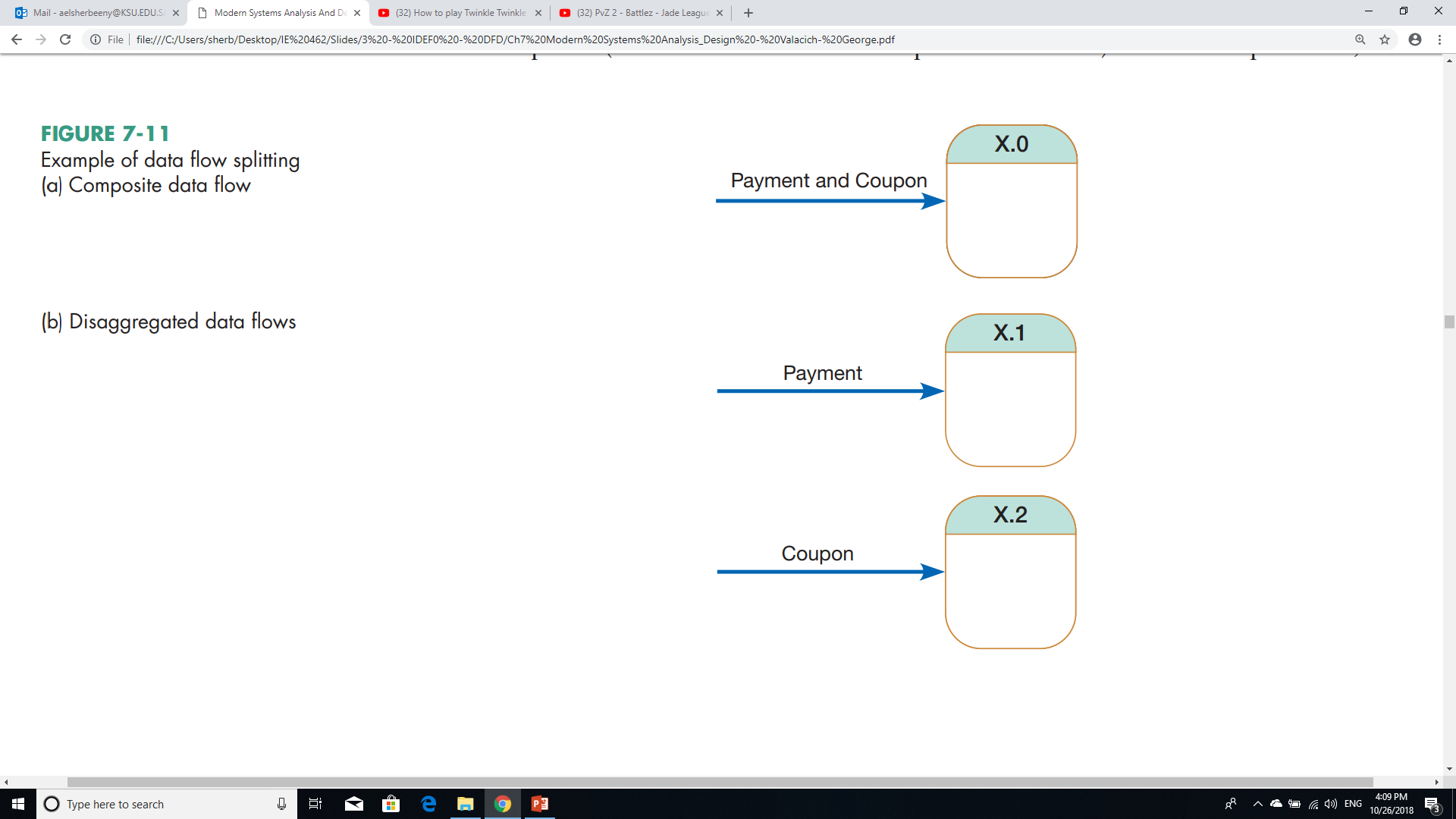 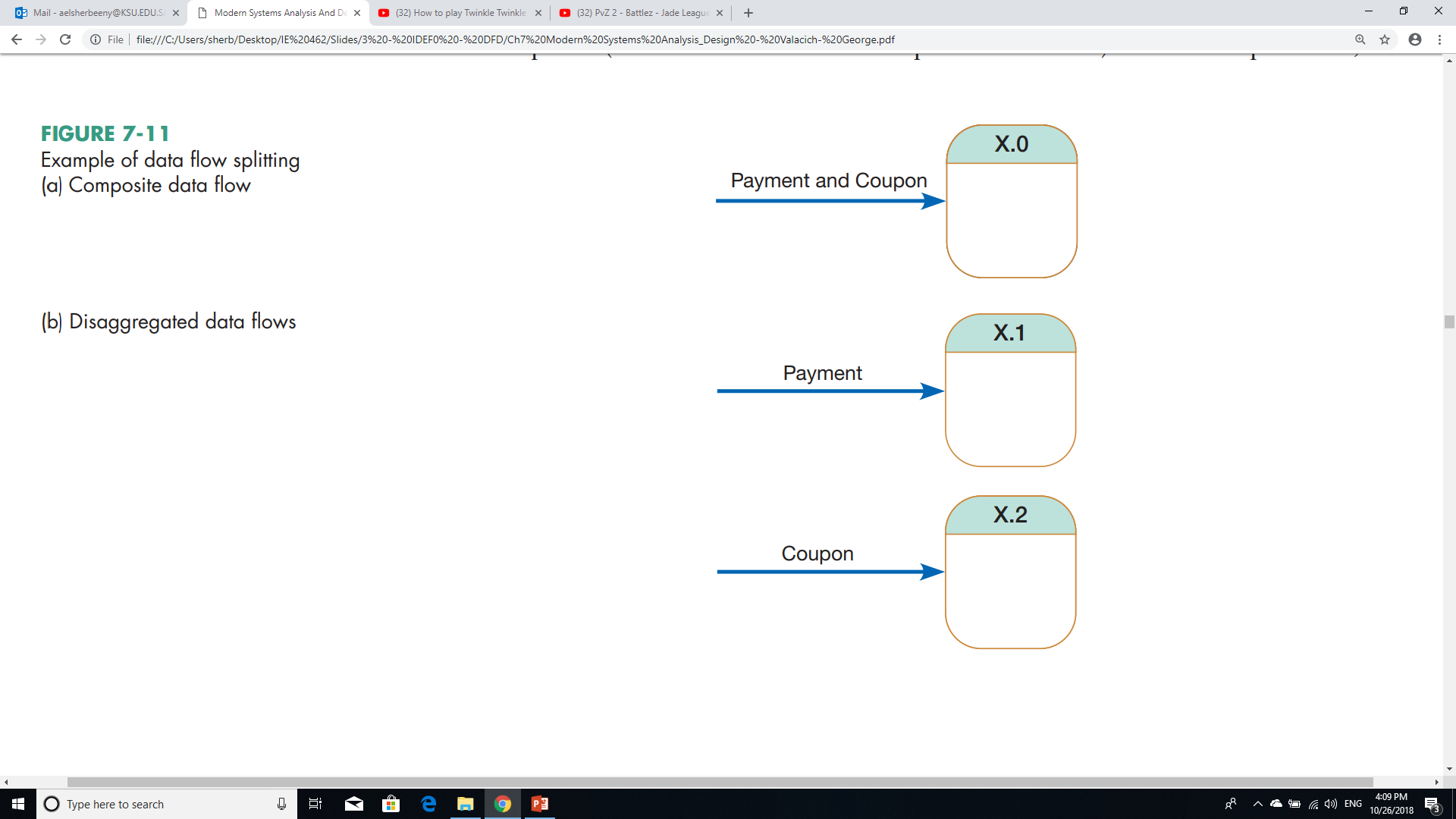 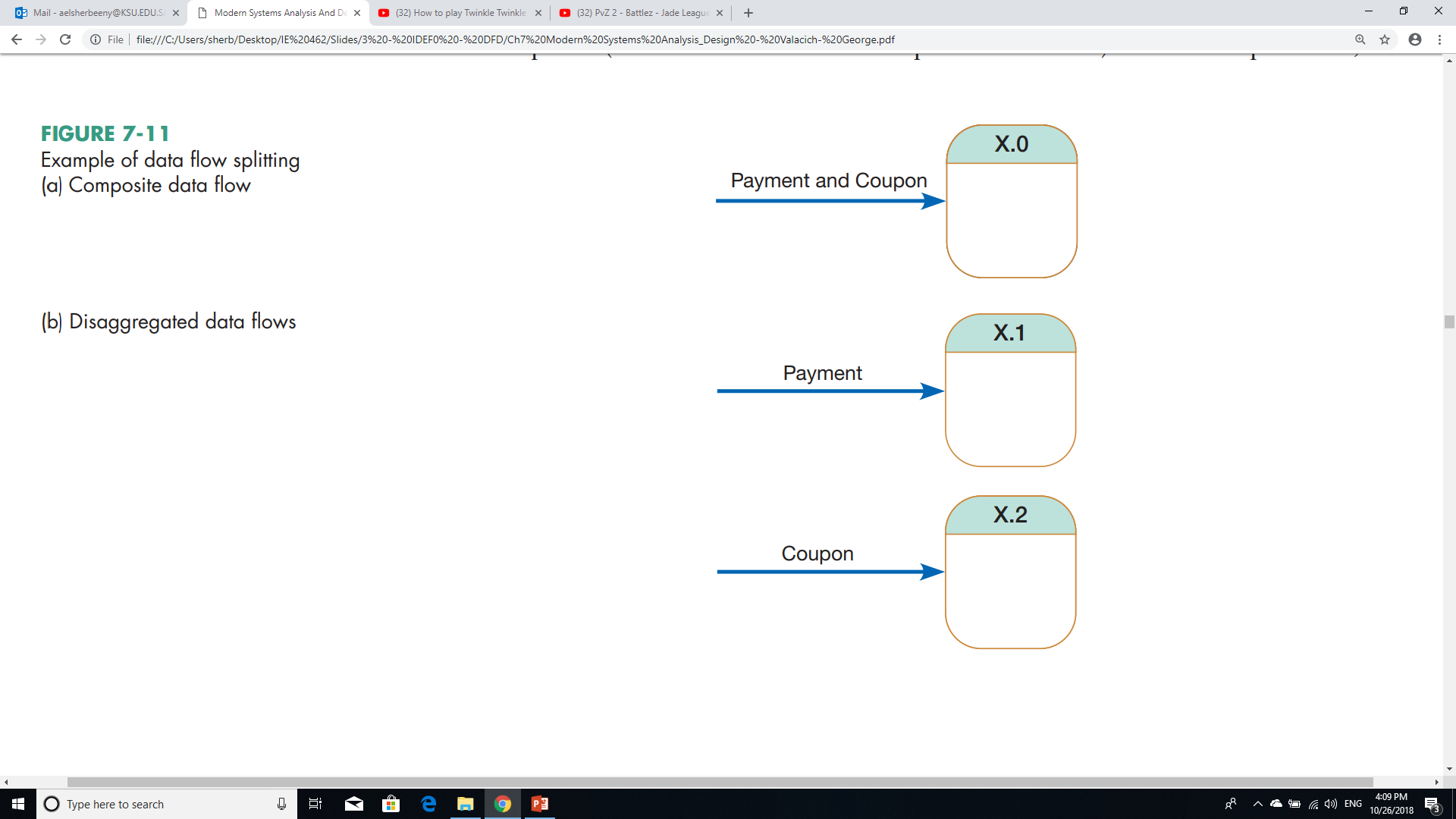 39
[Speaker Notes: This reminds us of the concept of bundling in the IDEF0 methodology; note how in a) this is I to Level-0 DFD (aka package data flow), and how it was split  (exploded/nested) into 2 sub-data flows in Level-1 DFD (subprocesses)]
Balancing DFDs (cont.)
Data flow splitting (cont.)
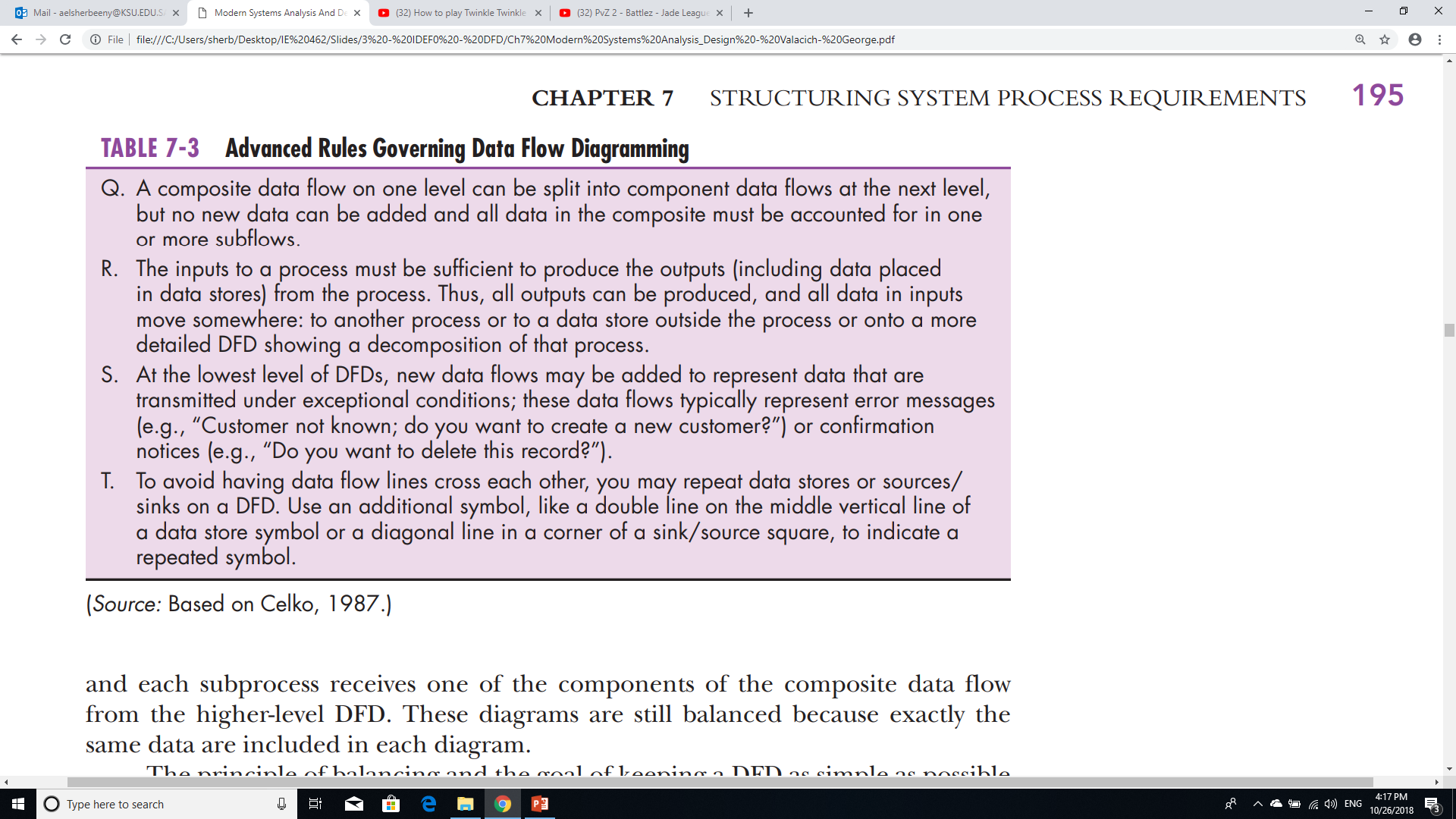 40
[Speaker Notes: Note, Rule Q addresses data flow splitting concept; Rule R conservation principle about process inputs and outputs; Rule S: exception to balancing; Rule T: how to minimize clutter on a DFD]
Guidelines for Drawing DFDs
41
Guidelines for Drawing DFDs
Guidelines for Drawing DFDs:
Completeness

Consistency

Timing considerations

Iterative nature of drawing DFDs

Primitive DFDs

Note, these are considered besides DFD diagramming rules (A – T)
42
Guidelines for Drawing DFDs (cont.)
1. Completeness:
It is extent to which all necessary components of a DFD have been included and fully described

Examples of incomplete DFDs
data flows that do not lead anywhere
data stores, processes, or external entities that are not connected to anything else

CASE tools have built-in facilities that you can run to help you determine if your DFD is incomplete and/or contains errors/problems
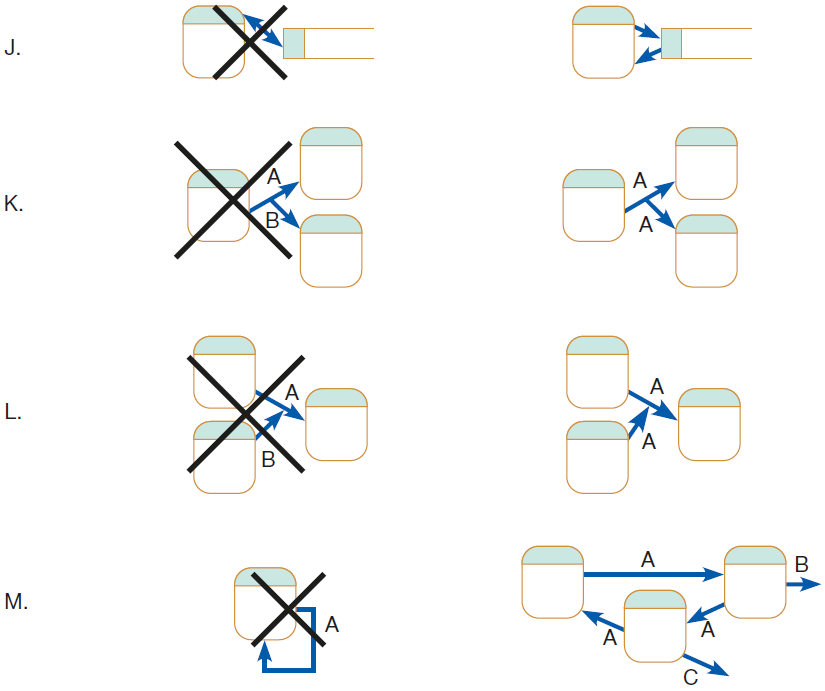 43
[Speaker Notes: * Note, gap analysis is a process of discovering discrepancies between two or more sets of DFDs or discrepancies within a single DFD]
Guidelines for Drawing DFDs (cont.)
2. Consistency:
It is extent to which information contained on one level of a set of nested DFDs is also included on other levels

Examples of inconsistency:
level-1 diagram with no level-0 diagram

data flow that appears on a higher-level DFD but not on lower levels (this’s also violation of balancing)

data flow attached to one object on a lower-level diagram but also attached to another object at a higher levele.g. data flow named Payment, which serves as input to Process 1 on a level-0 DFD, appears as input to Process 2.1 on a level-1 diagram for Process 2

Note CASE tools can also be used to removed such inconsistencies*
44
[Speaker Notes: e.g. it is possible on lower-level DFD to accidentally delete or change a data flow that would cause the diagrams to be out of balance
* Note, gap analysis is a process of discovering discrepancies between two or more sets of DFDs or discrepancies within a single DFD]
Guidelines for Drawing DFDs (cont.)
3. Timing considerations:
DFDs do not do a very good job of representing time

There is no indication of whether a data flow occurs constantly in real time, once per week, etc.

Also, there is no indication of when a system would run

 you should draw DFDs as if the system you are modeling has never started and will never stop (i.e. timeless)
45
Guidelines for Drawing DFDs (cont.)
4. Iterative nature of drawing DFDs:
First DFD you draw will rarely capture perfectly the system you are modeling

 you should be willing to revise/repeat DFDs several times (i.e. in an iterative fashion)

With each attempt, you will come closer to a good approximation of the system you are modeling

It should take you ~3 revisions for each DFD you draw

Note, CASE tools make revising drawings much easier (than manual drawing)
46
Guidelines for Drawing DFDs (cont.)
5. Primitive DFDs:
A difficult decision when drawing DFDs is: when to stop decomposing processes? i.e. how to determine if you have reached the lowest logical level?

Complete sets of DFDs should extend to the primitive level (i.e. lowest level of decomposition for a DFD)
where every component reflects certain irreducible properties
e.g. process represents a single database operation (e.g. retrieve, update, create, delete, or read) and
every data store (e.g. customer, employee, product, order) represents data about a single entity
47
[Speaker Notes: Remember Process 2.0 or Process 3.0 (why did we not decompose those?)]
Videos to Watch
What is DFD? Data Flow Diagram Symbols and More https://youtu.be/6VGTvgaJllM 

How to Draw Data Flow Diagram?https://youtu.be/ztZsEI6C-mI 

DFD Diagram 0https://youtu.be/Ik85hZkyYPA
IE462
48
[Speaker Notes: Note, some videos regard Context Diagram as Level-0 Diagram, Level-0 DFD as Level-1, etc.]
Sources
Modern Systems Analysis and Design. Joseph S. Valacich and Joey F. George. Pearson. Eighth Ed. 2017. Chapter 7.

Design of Industrial Information Systems. Thomas Boucher, and Ali Yalcin. Academic Press. First Ed. 2006. Chapter 4.
IE462
49